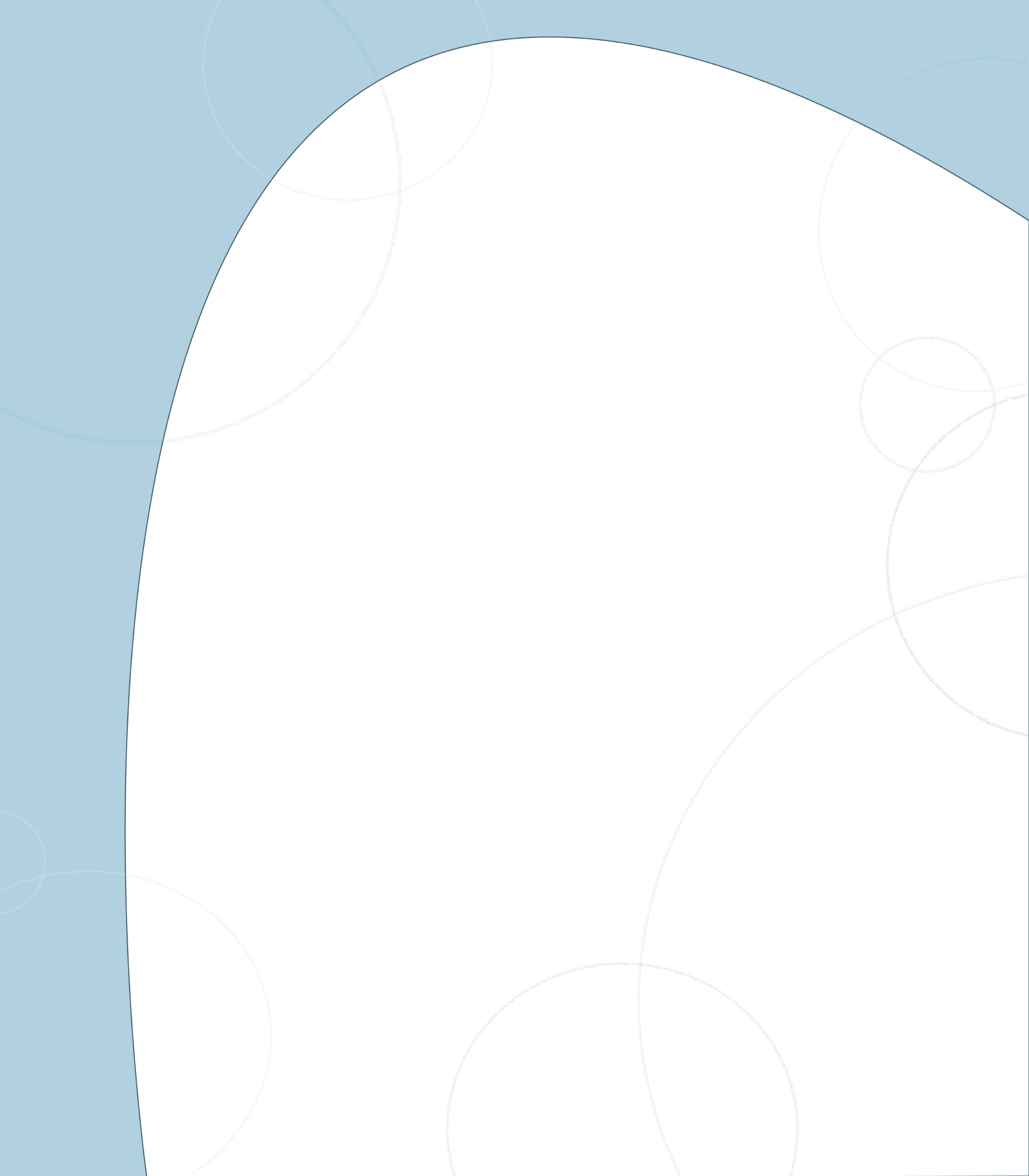 BHL Marketing & Outreach
2012 Annual BHL Institutional Council Meeting
Cambridge, MA, 15 March, 2012
Grace Costantino
Chris Freeland
Martin Kalfatovic
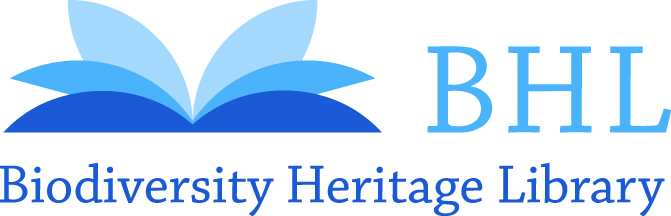 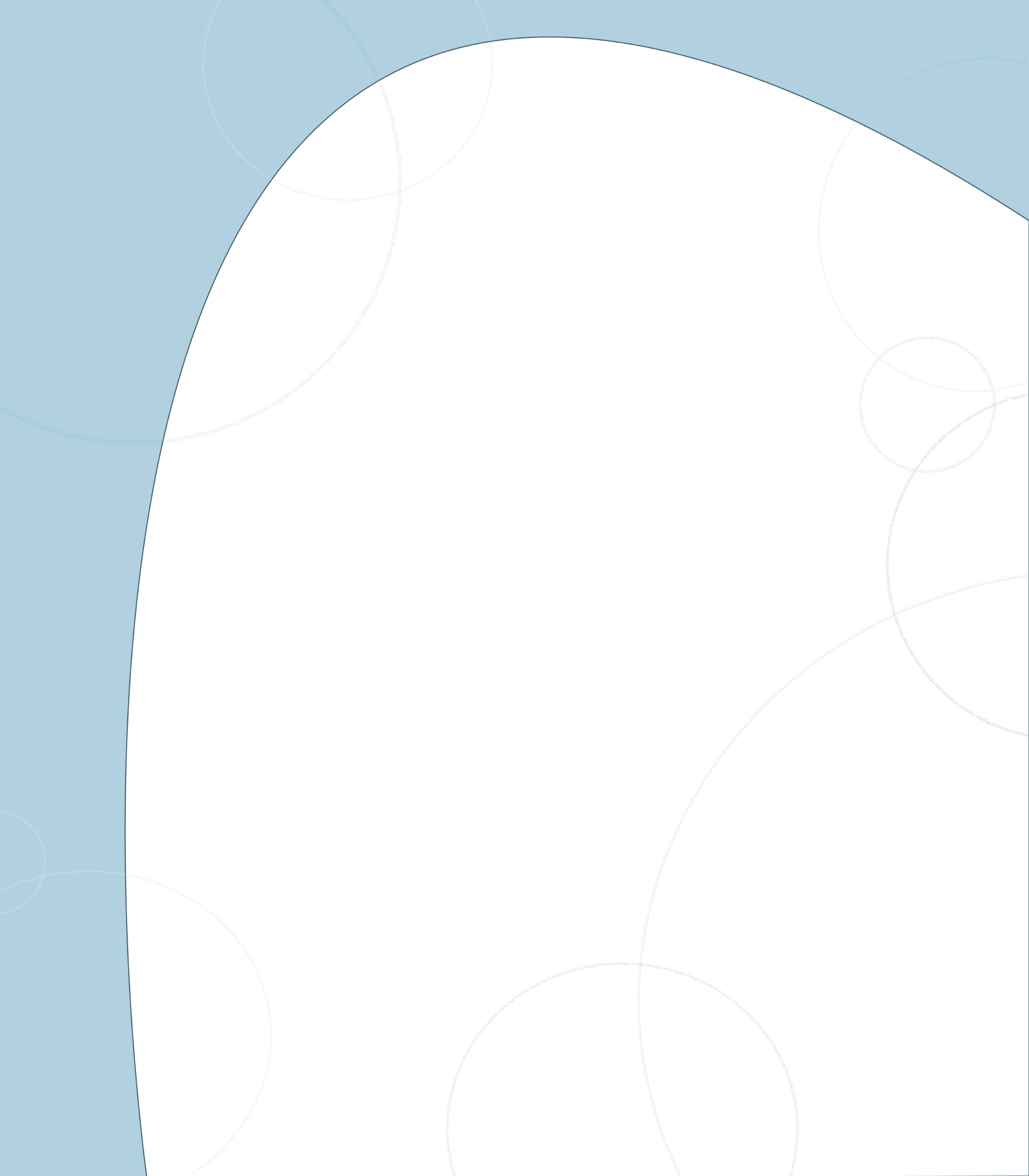 Marketing & Outreach So Far
New Logo
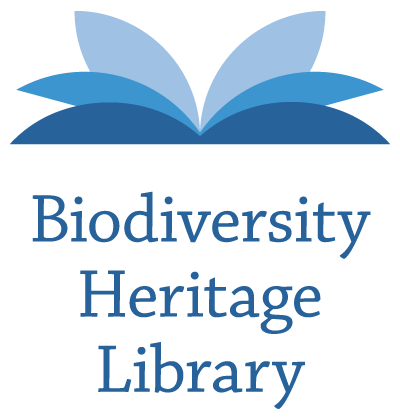 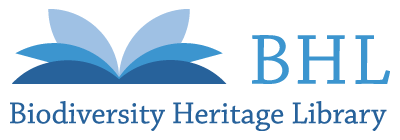 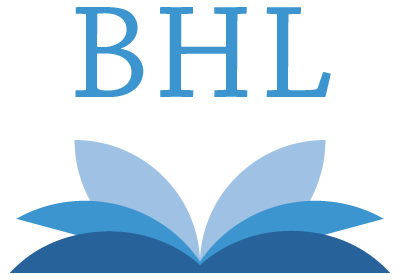 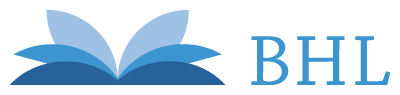 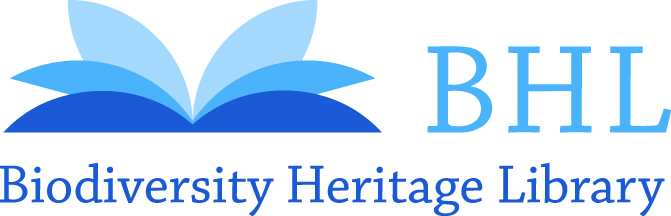 [Speaker Notes: Tell who’s keeping what stats on the spreadsheet; click on public doc link; pic for reports wiki page]
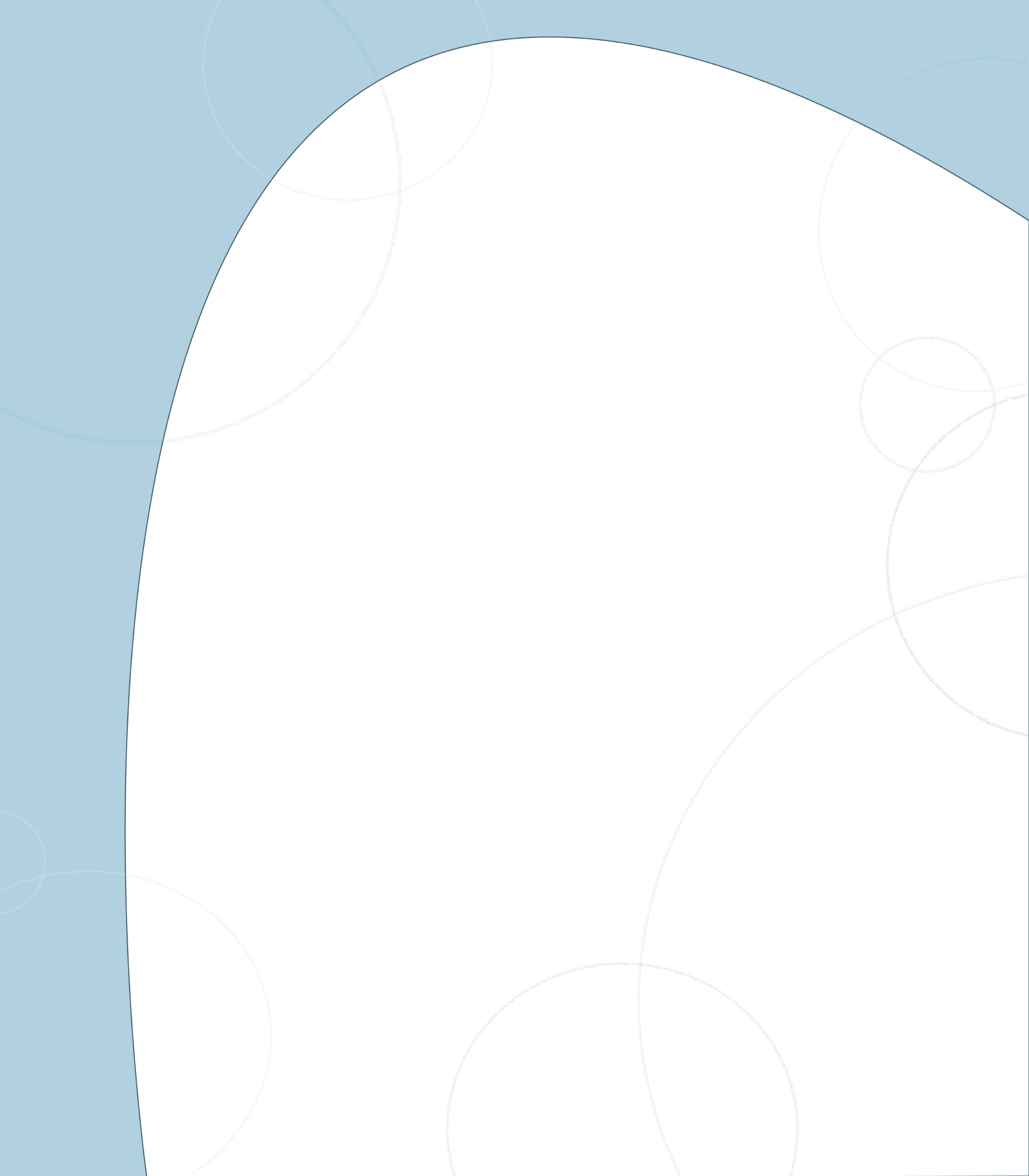 Marketing & Outreach So Far
BHL Banner
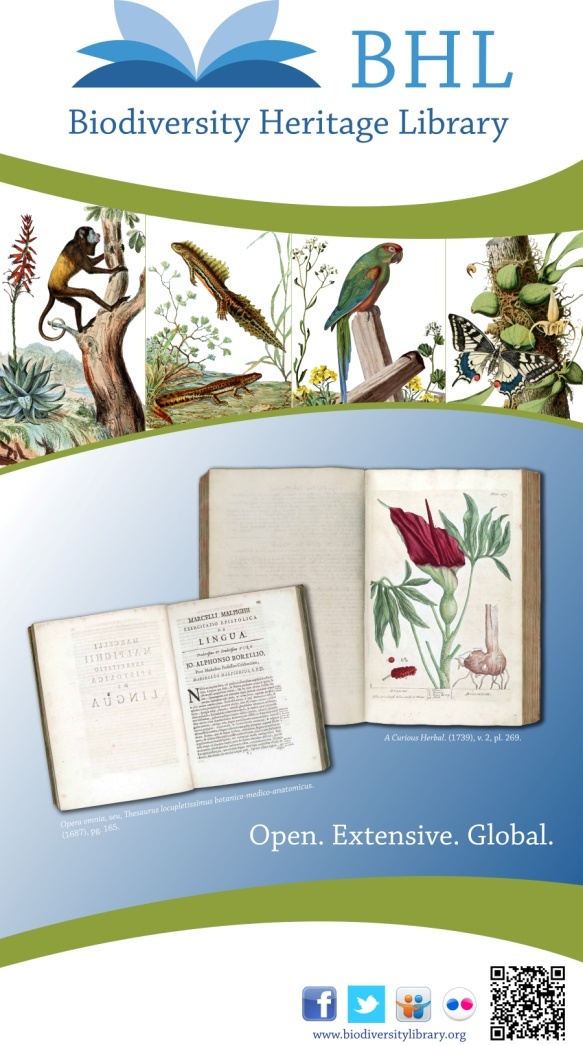 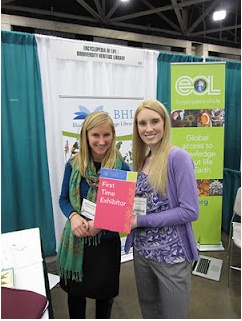 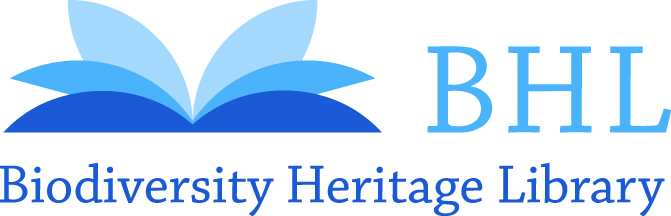 [Speaker Notes: Tell who’s keeping what stats on the spreadsheet; click on public doc link; pic for reports wiki page]
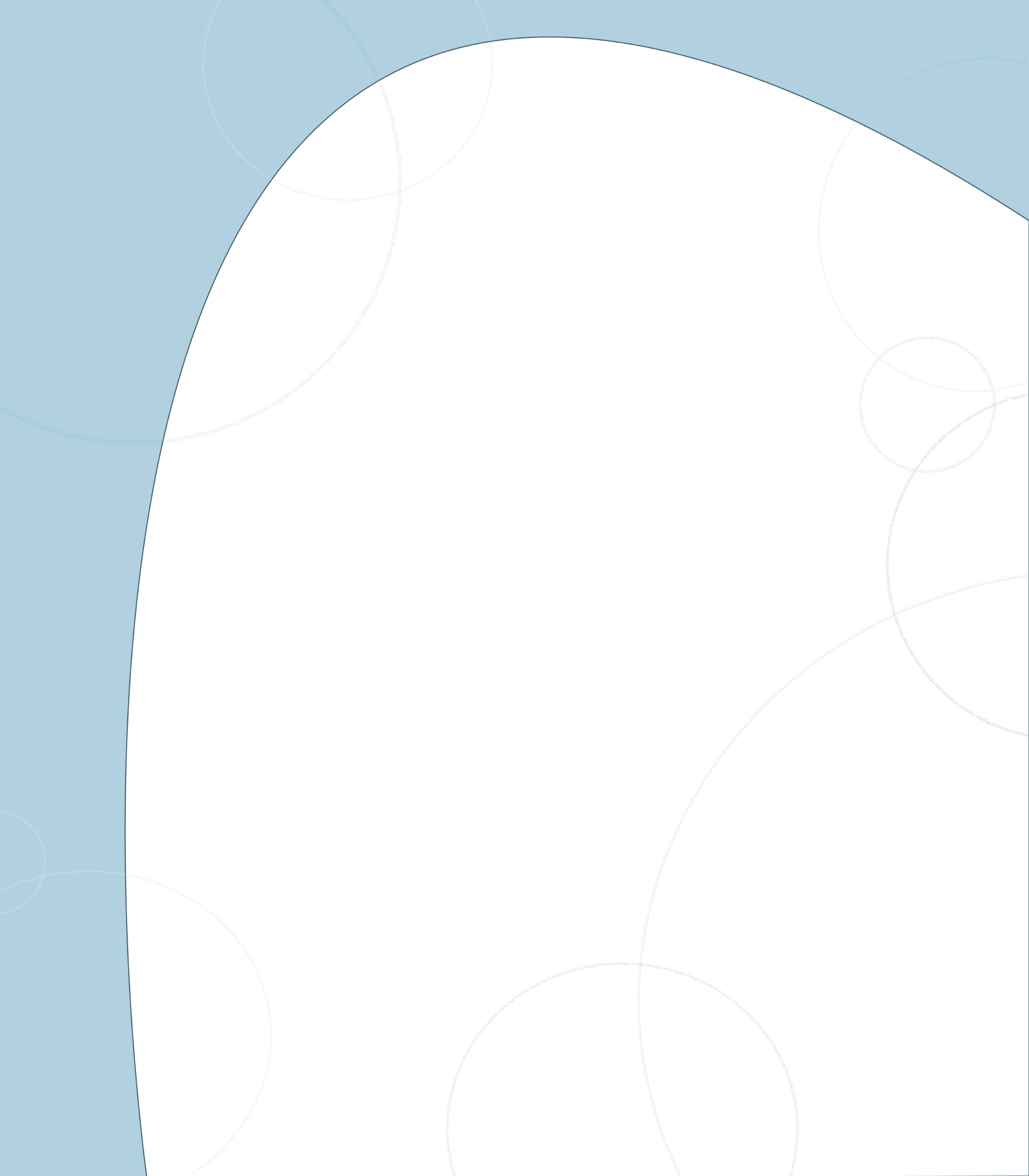 Marketing & Outreach So Far
BHL Buttons
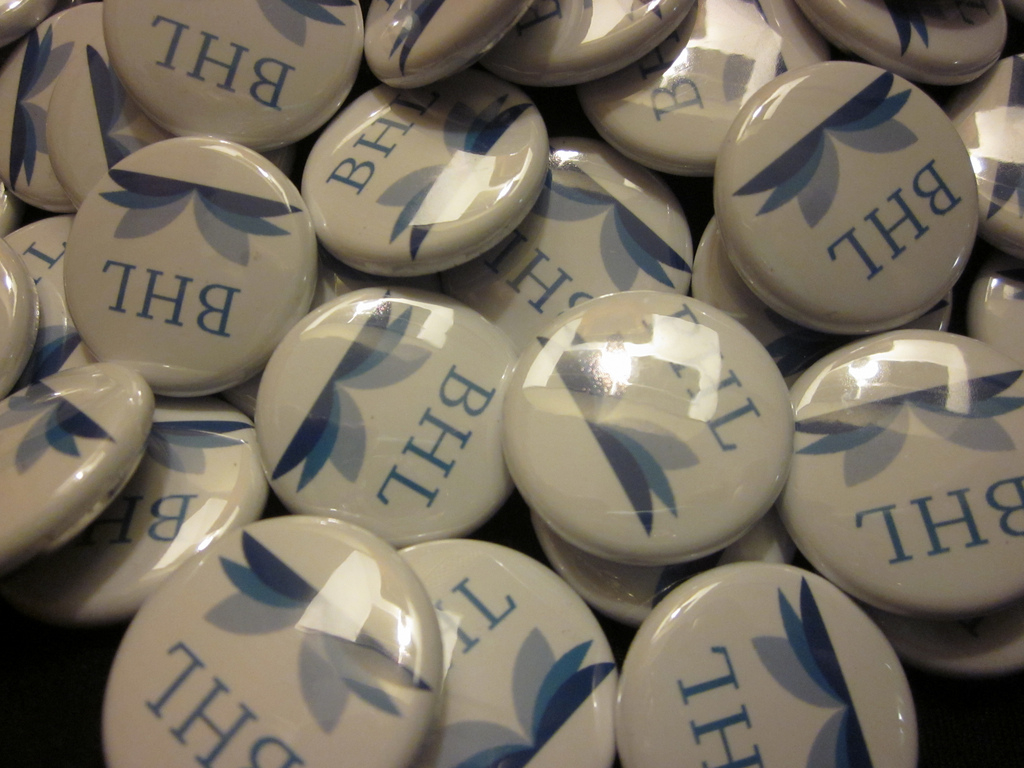 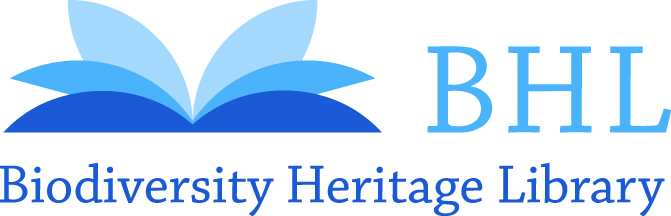 [Speaker Notes: Tell who’s keeping what stats on the spreadsheet; click on public doc link; pic for reports wiki page]
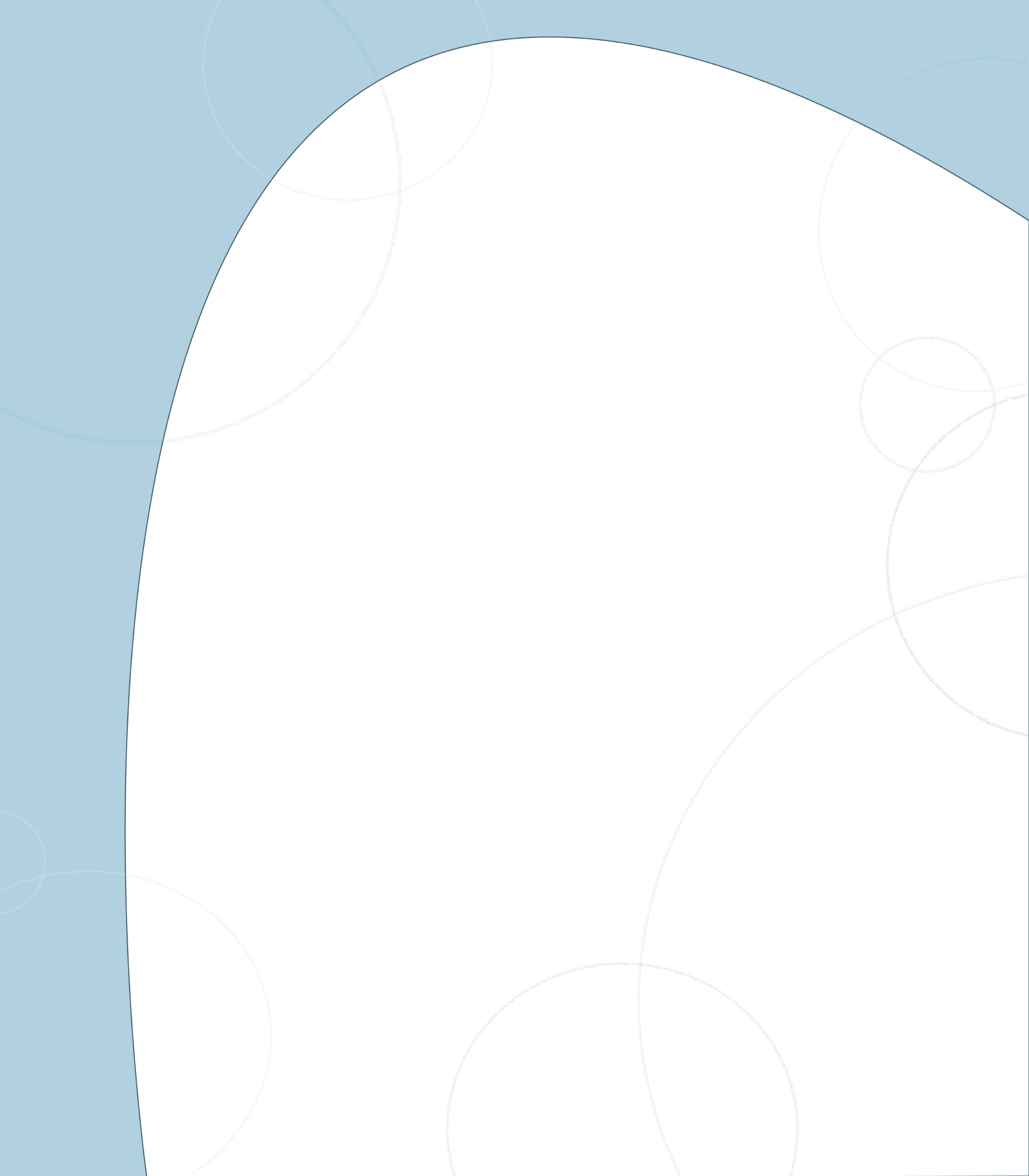 Marketing & Outreach So Far
BHL Business Cards
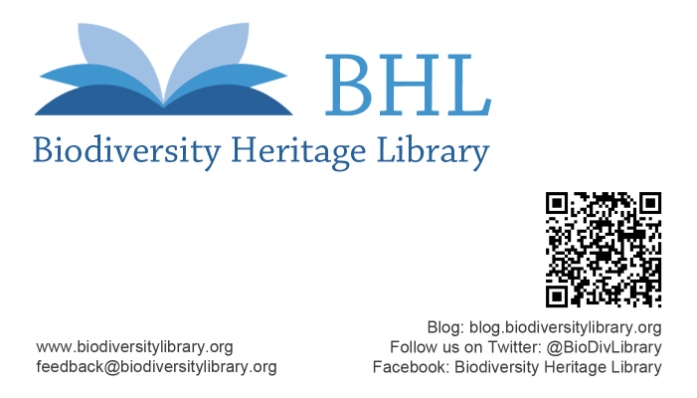 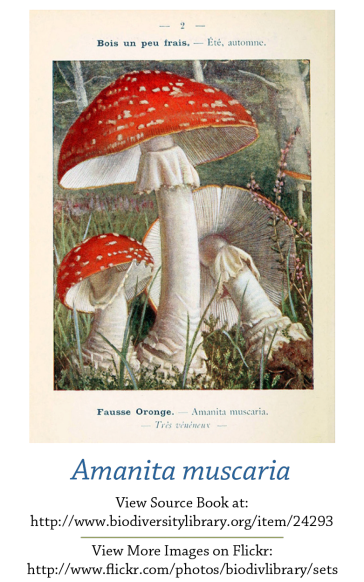 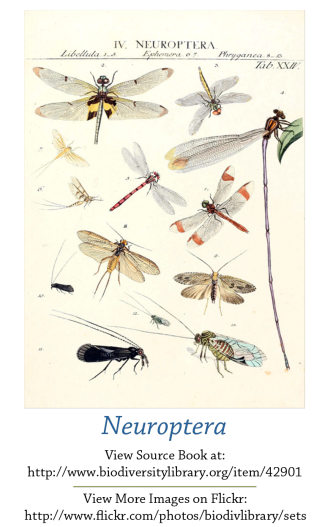 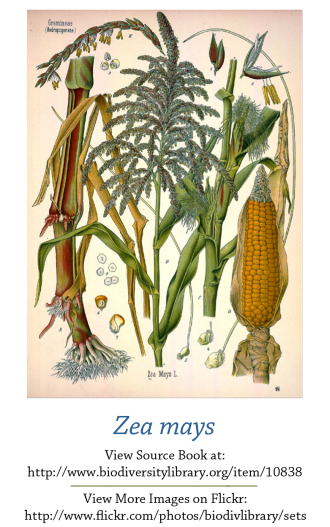 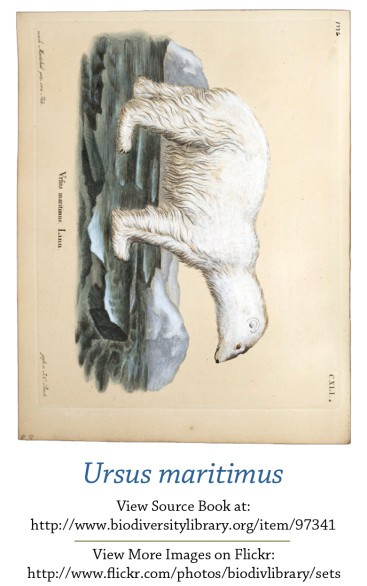 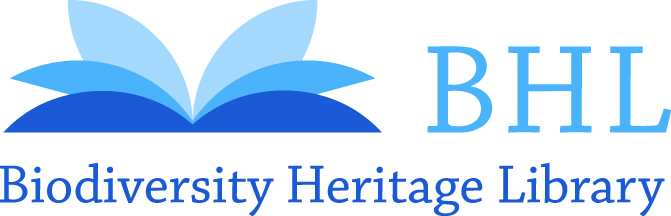 [Speaker Notes: Tell who’s keeping what stats on the spreadsheet; click on public doc link; pic for reports wiki page]
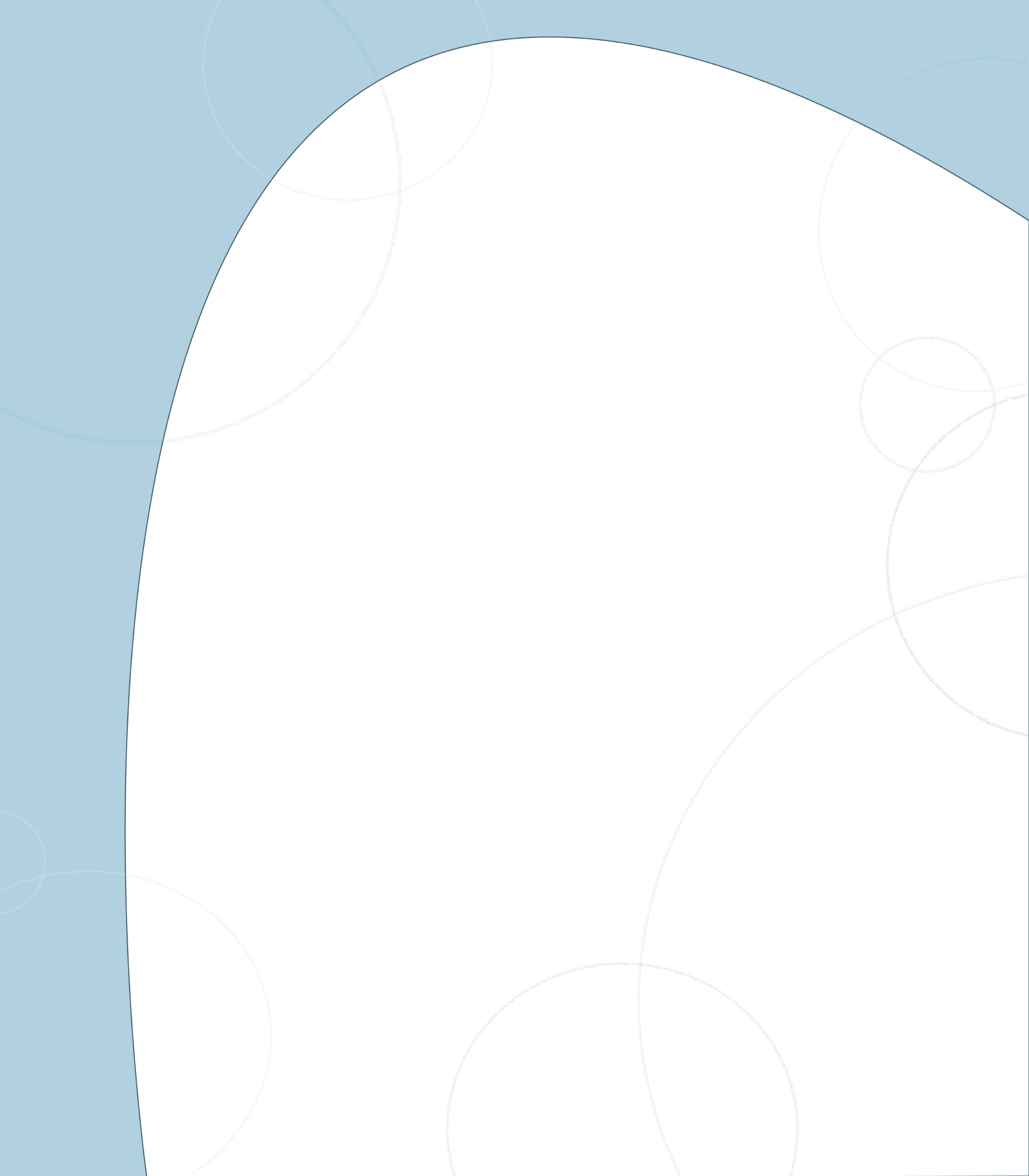 Marketing & Outreach So Far
BHL Conference Swag
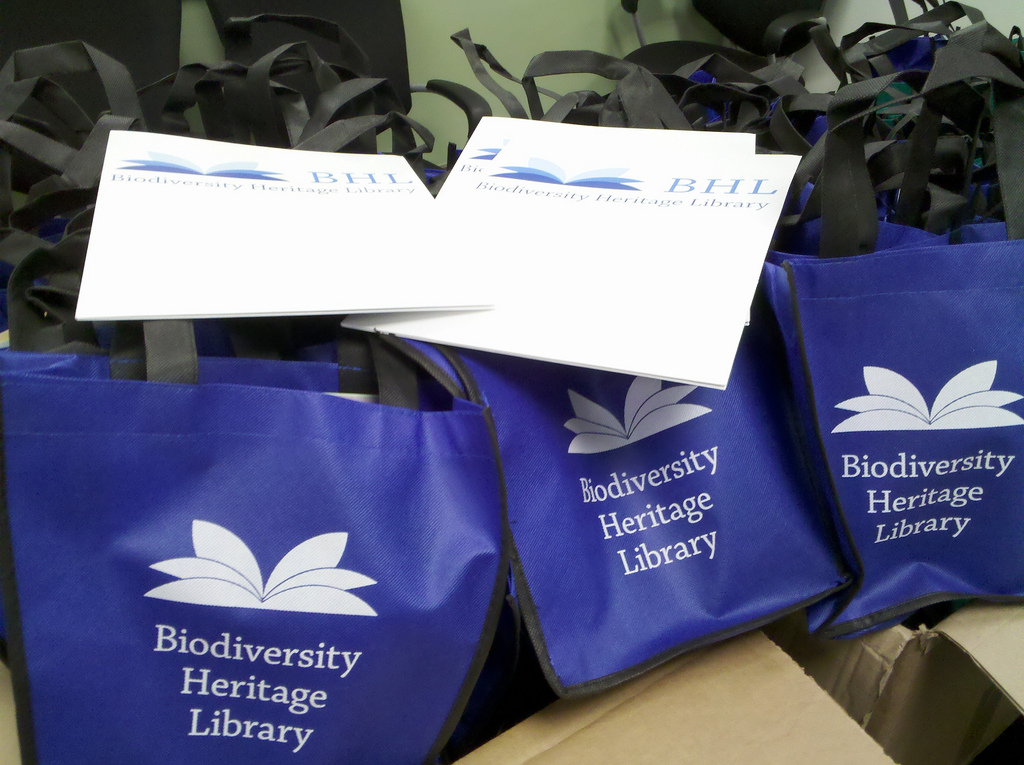 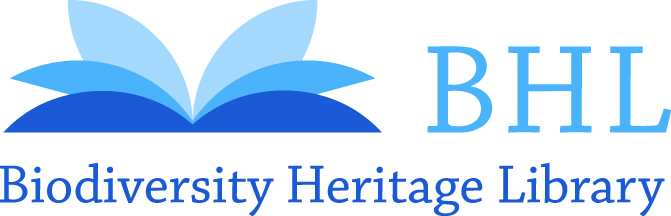 [Speaker Notes: Tell who’s keeping what stats on the spreadsheet; click on public doc link; pic for reports wiki page]
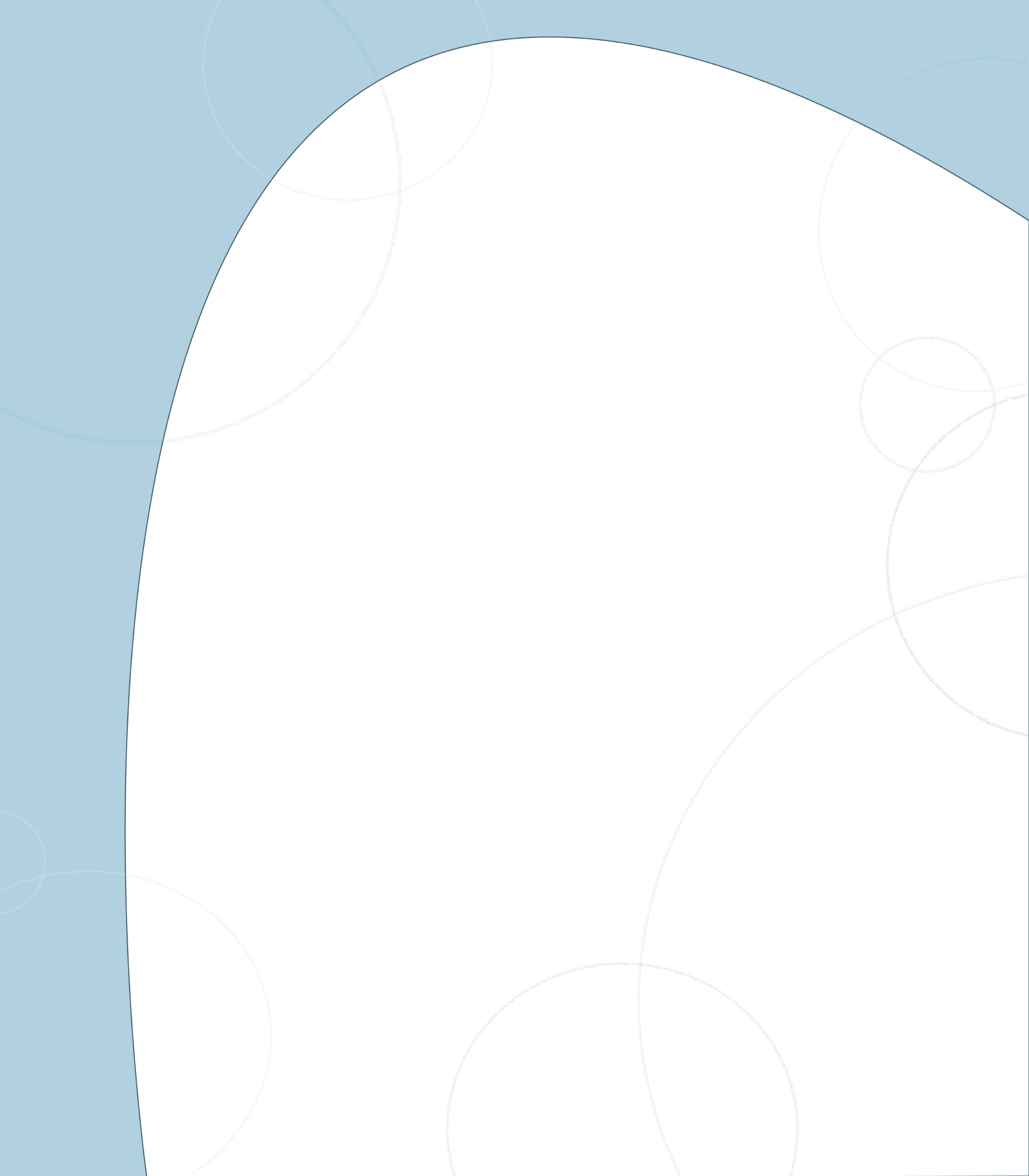 Marketing & Outreach So Far
Others:
BHL Pens
BHL Brochures
Facebook Campaigns for Life & Literature
BHL at Conferences & in Papers
Blog post at NMNH
Tweets w/ NMNH & BHL Partners
NMNH Print & Online Calendar
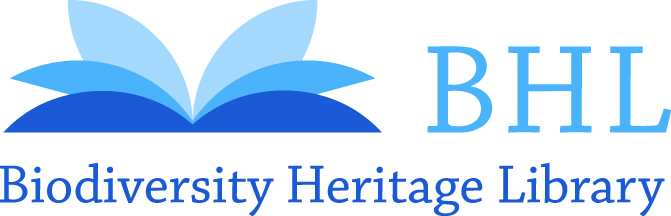 [Speaker Notes: Tell who’s keeping what stats on the spreadsheet; click on public doc link; pic for reports wiki page]
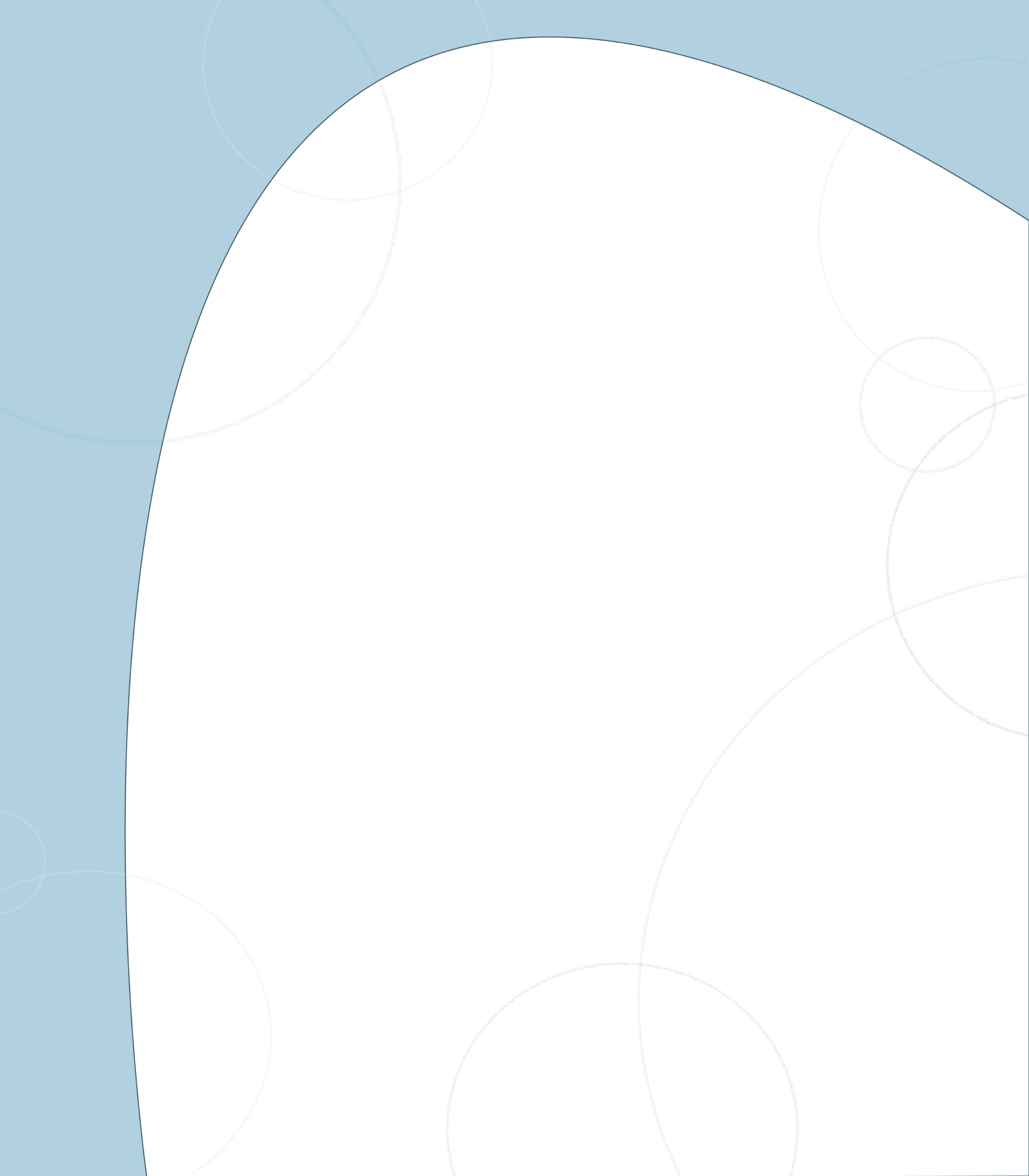 Marketing & Outreach: 
					What’s Next?
Brainstorming New Ideas

Wiki Page: https://bhl.wikispaces.com/BHL+Marketing+%26+Outreach+Ideas
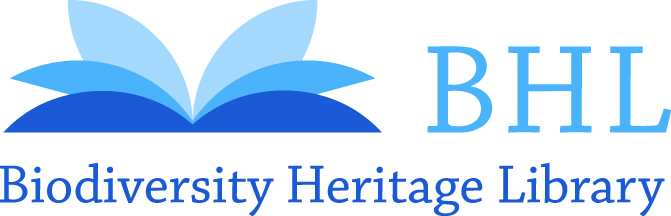 [Speaker Notes: Tell who’s keeping what stats on the spreadsheet; click on public doc link; pic for reports wiki page]